CSE 421
Max Flow Problem

Yin Tat Lee
1
2
5
9
10
15
15
10
4
5
s
3
6
t
8
10
15
4
6
10
15
4
7
30
Last Lecture: s-t Flows
0
4
0
0
0
4
0
4
4
0
0
0
0
capacity
Value = 4
flow
0
0
2
Last Lecture: Residual Graph
capacity
u
v
17
6
flow
residual capacity
u
v
11
6
residual capacity
3
Last Lecture: Augmenting Path Algorithm
Augment(f, c, P) {
   b  bottleneck(P) 
   foreach e  P {
      if (e  E) f(e)  f(e) + b
      else       f(eR)  f(e) - b
   }
   return f
}
Smallest capacity edge on P
Forward edge
Reverse edge
Ford-Fulkerson(G, s, t, c) {
   foreach e  E  f(e)  0
   Gf  residual graph

   while (there exists augmenting path P) {
      f  Augment(f, c, P)
      update Gf
   }
   return f
}
Question:
How to check if a flow is maximum
4
Outline
Discuss how to prove a flow is optimal
Introduce it as a new problem
Relate two problems
Prove correctness of augmenting path
Some exercise
5
2
5
9
10
15
15
10
4
5
s
3
6
t
8
10
15
4
6
10
15
4
7
30
Maximum s-t Flow Problem
Exercise: Is this a maximum flow?
9
10
9
1
0
0
4
9
8
4
10
0
0
capacity
Value = 28
flow
14
14
We can verify a maxflow via a cut.
6
Minimum s-t Cut Problem
2
5
9
10
15
15
10
4
source
sink
5
s
3
6
t
8
10
15
4
6
10
15
capacity
4
7
30
7
s-t cuts
2
5
9
10
15
15
10
4
5
s
3
6
t
8
10
A
15
4
6
10
15
8
4
7
30
s-t cuts
2
5
9
10
15
15
10
4
5
s
3
6
t
8
10
A
15
4
6
10
15
9
4
7
30
Minimum s-t Cut Problem
2
5
9
10
15
15
10
4
source
sink
5
s
3
6
t
8
10
15
4
6
10
15
capacity
4
7
30
10
Soviet Rail Network
“Unclassified” on May 21, 1999.
Outline
Discuss how to prove a flow is optimal
via min s-t cut problem
Relate two problems
Prove correctness of augmenting path
Some exercise
12
2
5
9
10
15
15
10
4
5
s
3
6
t
8
10
15
4
6
10
15
4
7
30
Flows and Cuts
6
10
6
0
0
4
3
8
8
1
10
0
0
capacity
Value = 24
flow
11
11
13
Proof of Flow value Lemma
By conservation of flow,
all terms except v=s are 0
All contributions due to 
internal edges cancel out
14
2
5
9
10
15
15
10
4
5
s
3
6
t
8
10
15
4
6
10
15
4
7
30
Weak Duality of Flows and Cuts
v(f)=24, capacity=9+15+8+30=62
6
10
6
0
0
4
3
8
8
1
10
0
0
capacity
flow
11
11
15
Weak Duality of Flows and Cuts
A
B
4
8
t
6
5
s
7
6
16
2
5
9
10
15
15
10
4
5
s
3
6
t
8
10
15
4
6
10
15
4
7
30
Certificate of Optimality
v(f)=28, cap(A,B)=28
10
9
1
0
0
4
9
8
4
10
0
0
capacity
flow
14
14
17
Outline
Discuss how to prove a flow is optimal
via min s-t cut problem
Relate two problems
Prove correctness of augmenting path
Some exercise
18
Max Flow Min Cut Theorem
Augmenting path theorem.  Flow f is a max flow iff there are no augmenting paths. 
Max-flow min-cut theorem.  [Ford-Fulkerson 1956]  The value of the max s-t flow is equal to the value of the min s-t cut.
Proof strategy.  We prove both simultaneously by showing the TFAE:
    (i)	There exists a cut (A, B) such that v(f) = cap(A, B).
   (ii)	Flow f is a max flow.
  (iii)	There is no augmenting path relative to f.

(i)   (ii)  This was the corollary to weak duality lemma. 

(ii)   (iii)  We show contrapositive.
Let f be a flow. If there exists an augmenting path, then we can improve f by sending flow along that path.
19
Pf of Max Flow Min Cut Theorem
(iii) => (i)
No augmenting path for f => there is a cut (A,B): v(f)=cap(A,B)

Let f be a flow with no augmenting paths.
Let A be set of vertices reachable from s in residual graph.
By definition of A, s  A.
By definition of f, t  A.
20
Running Time
21
Summary
Max-flow min-cut theorem. The value of the max s-t flow is equal to the value of the min s-t cut.

Many optimization problems has two versions:
Maximum version (finding the instance)
Minimum version (finding the upper bound)
One problem is primal and one problem is dual.
instance
Upper bound
Optimum
22
Outline
Discuss how to prove a flow is optimal
via min s-t cut problem
Relate two problems
Prove correctness of augmenting path
Some exercise
23
Exercise 1: without flow conservation
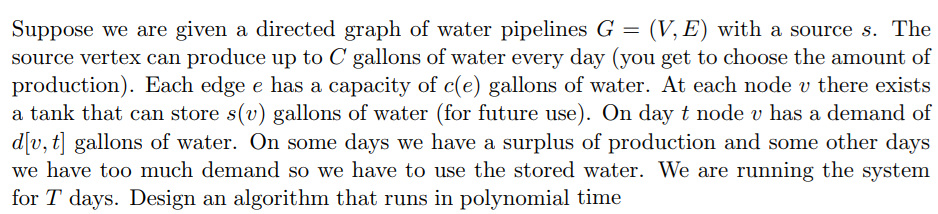 24
Exercise 2: Residual Graph
25
Exercise 3: Capacity
26